Bootstrapping: estimating confidence interval for cost-effectiveness ratio
Quan Lin
Department of Statistics, University of South Carolina
Economic evaluations are increasingly being conducted alongside clinical trials of health interventions, with resource consequences now being estimated from observations of samples of patients. 
Confidence intervals have been widely used in the reporting of clinical data to reflect the stochastic nature of data collected from samples of patients. 
However, the transfer of this methodology to economic reporting is not straightforward. For example, if we want to know more commonly used economic measures, such as cost-effectiveness ratios, what can we do?
Why use bootstrap
If we DO NOT have a large sample and can NOT assume the sampling distribution is normal.
Or if the standard error for test statistic is difficult to work out.
The basic concept  behind bootstrap is to treat the study sample as if it were the population. Thus we treat a random sample as a mini version population and resample from it to simulate new samples.
Why use bootstrap
Put into use
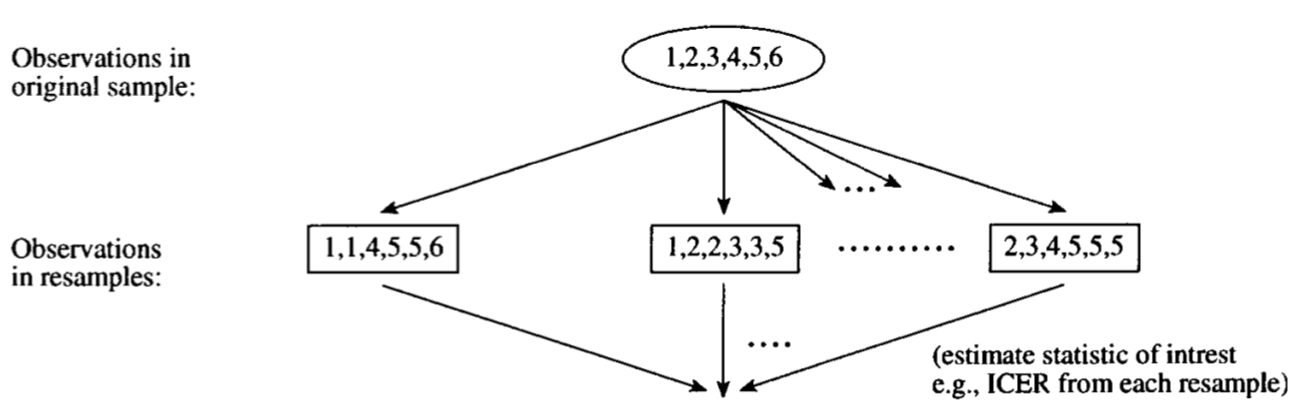 Resampling and Bootstrap
CI inference
Percentile-based methods is often used  for generated bootstrap distribution to determine the limits of the confidence interval. 
What if the statistic calculated from sample is a BIASED estimate of the true population?
To adjust for potential bias in the bootstrap estimates,  the bias-corrected percentile method will be considered.
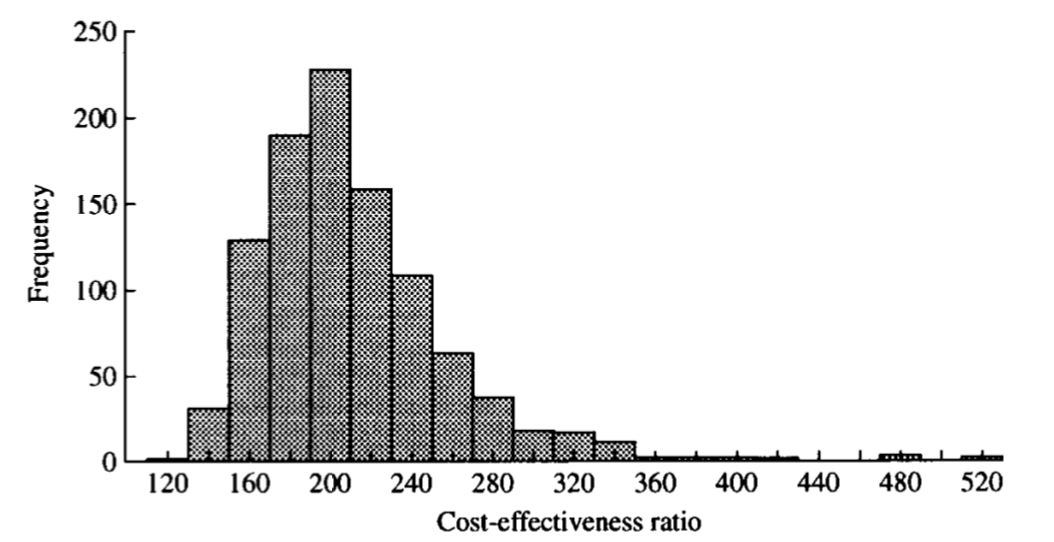 Bias-corrected method
Example: Cost-effectiveness comparison
Cost-effectiveness comparison
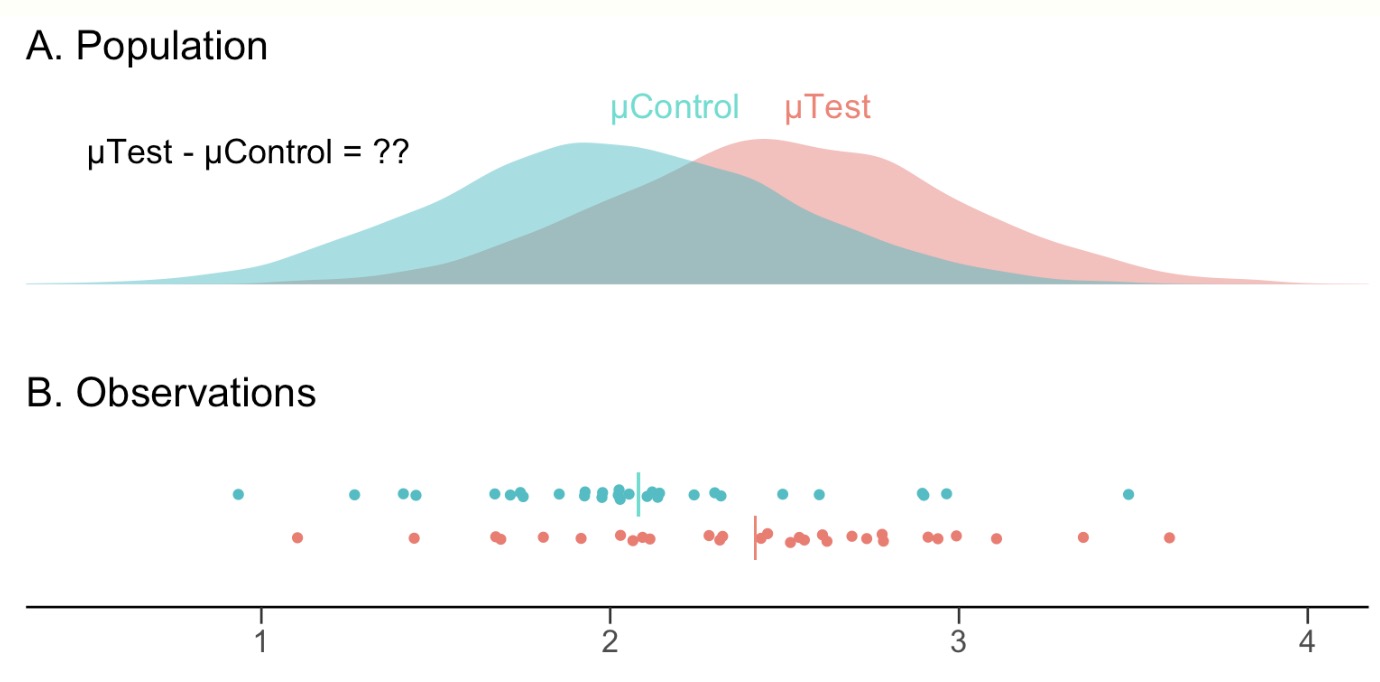 Example : Cost-effectiveness comparison
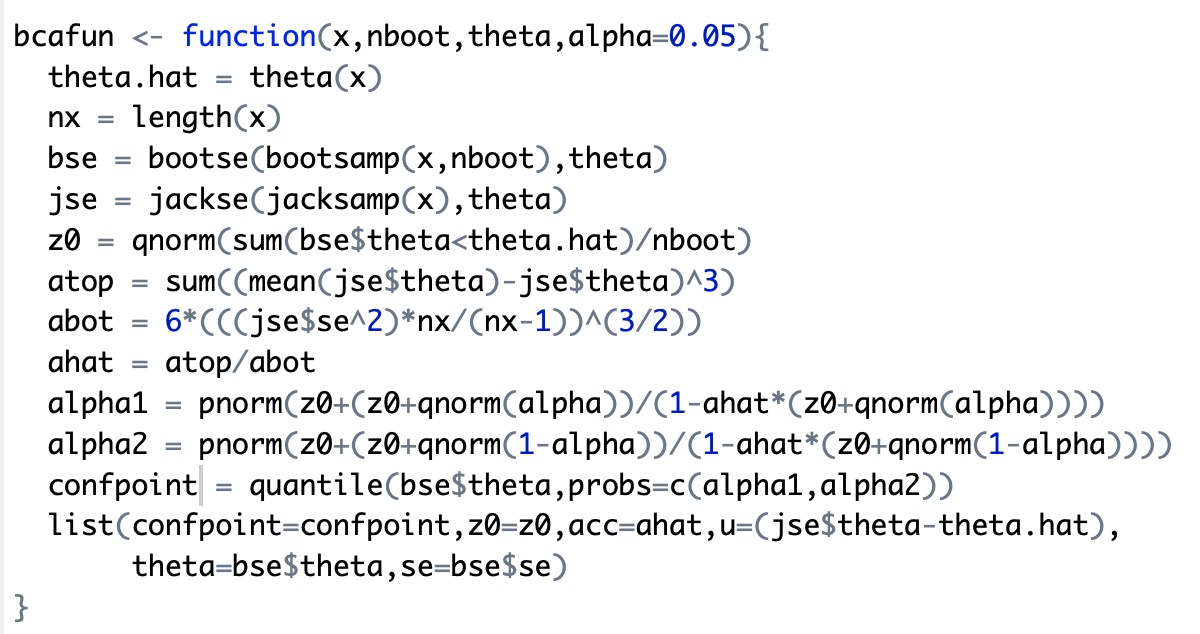 Bias-corrected Confidence Intervals in R
Bootstrap cautions
Percentile method for creating CI only work if the sampling distribution is smooth and symmetric. Bootstrap can perform poorly if the sampling distribution is highly skewed or looks ”spiky” with gaps.
Consider the bias corrected percentile method and the accelerated bias corrected method. Range preserving and transformation invariant. Works well for a variety parameters. Second-order accurate.
Some concerns
Theoretical assumption of the bootstrap, that the second moment exists, may be questionable if there is a distinct possibility of obtaining a zero or near-zero value on the denominator of the ICER. 
When the initial sample is small, is bootstrap still applicable.
Summary
Theoretically, a CI from bootstrap percentile can be created for any parameter or test statistics,  as long as the sampling distribution is approximately smooth and symmetric.
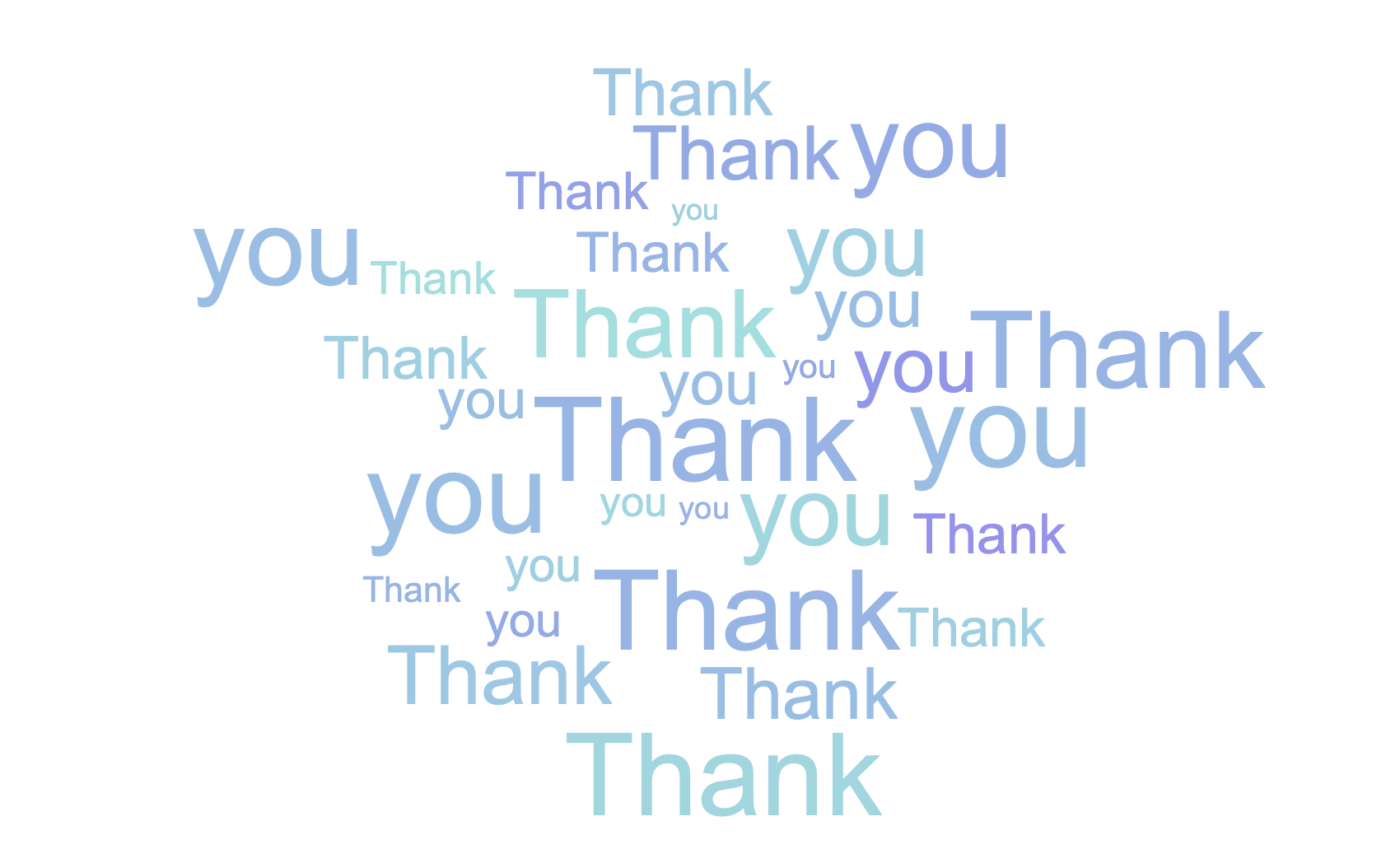